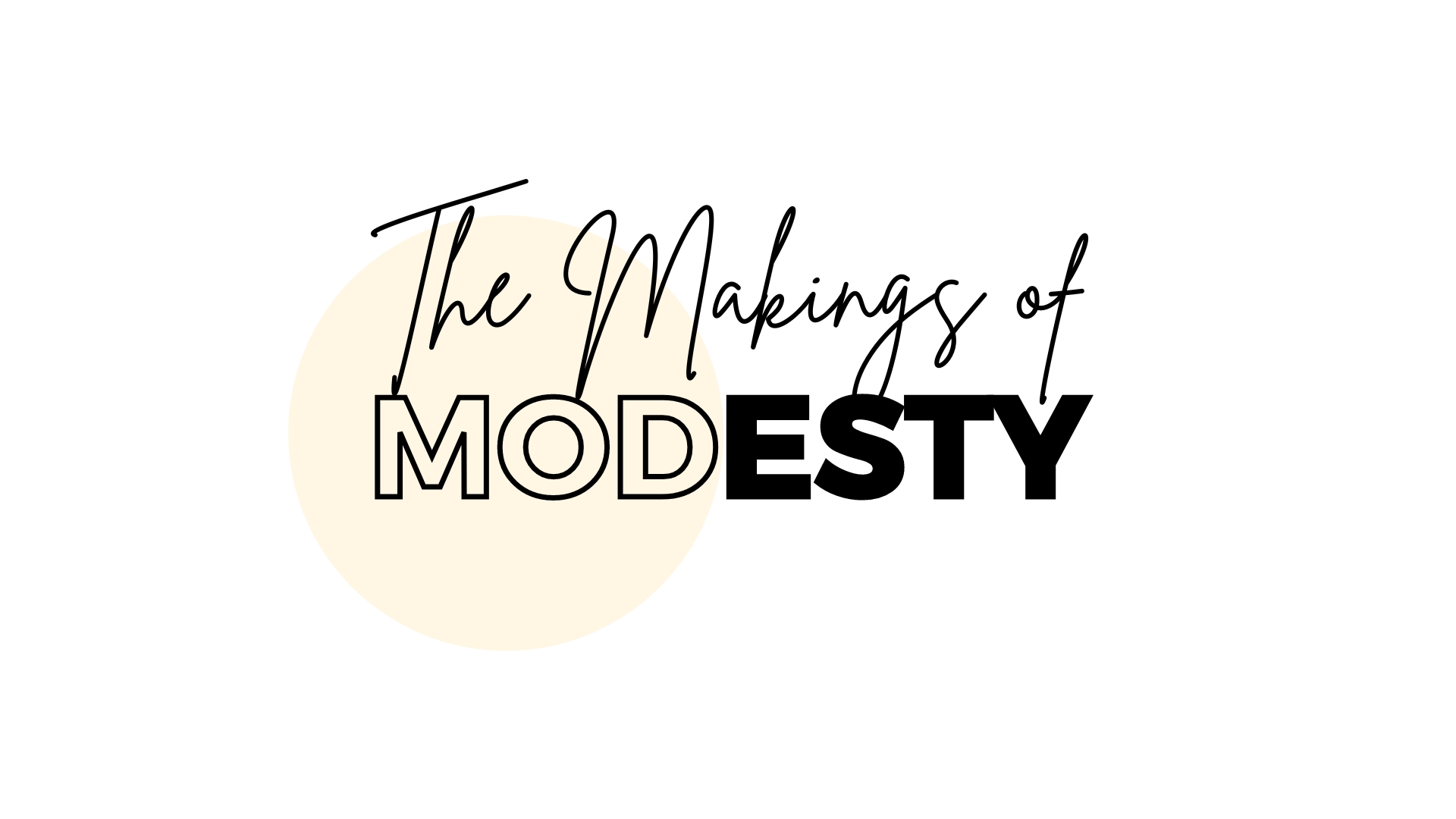 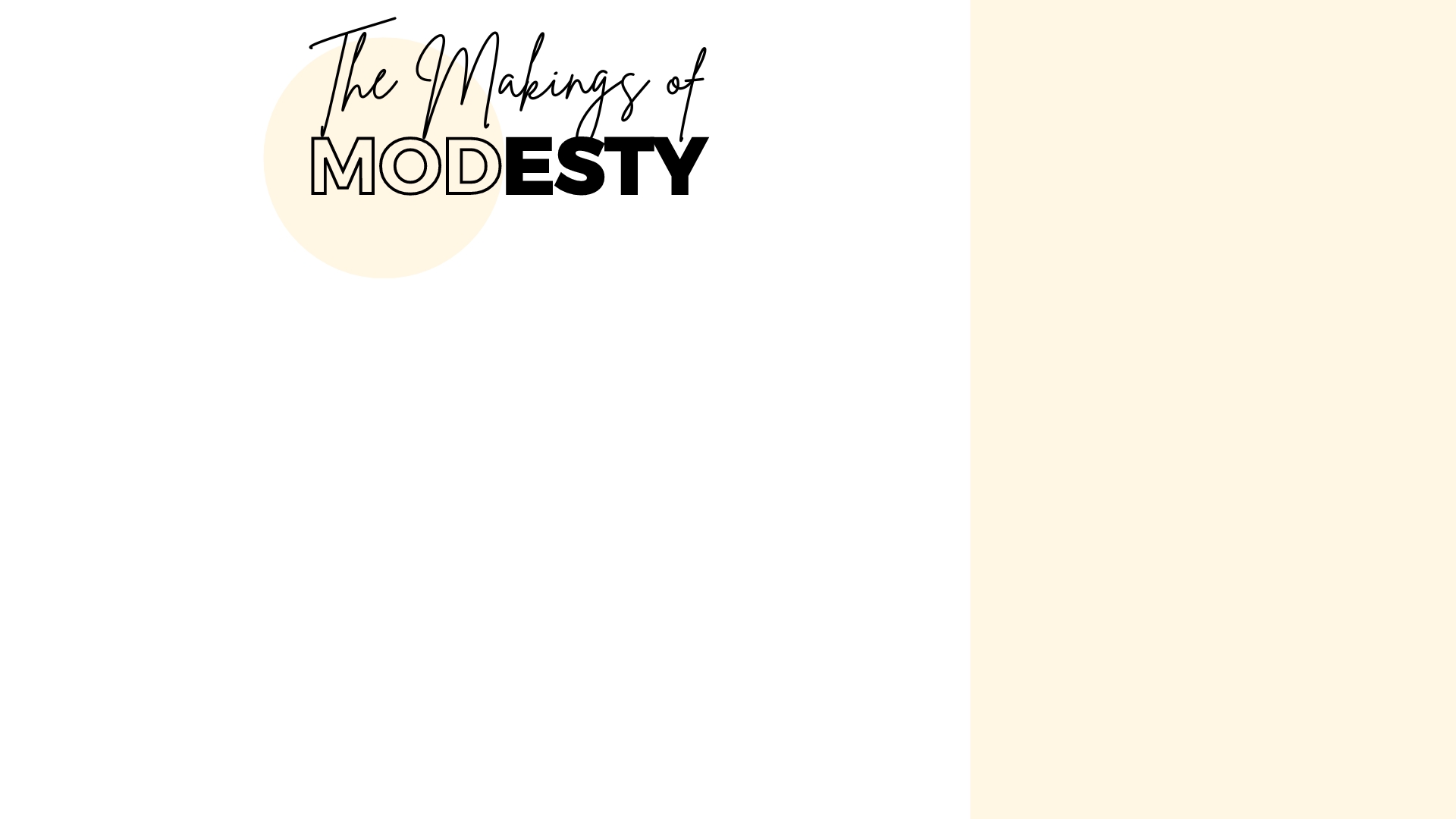 A Modesty Standard
The Language Implies a Standard
1 Timothy 2:9 – “modest” – kosmios; orderly, i.e. decorous (STRONG) 
1 Timothy 3:2 – “good behavior” (cf. Matthew 19:16-17; Micah 6:8)
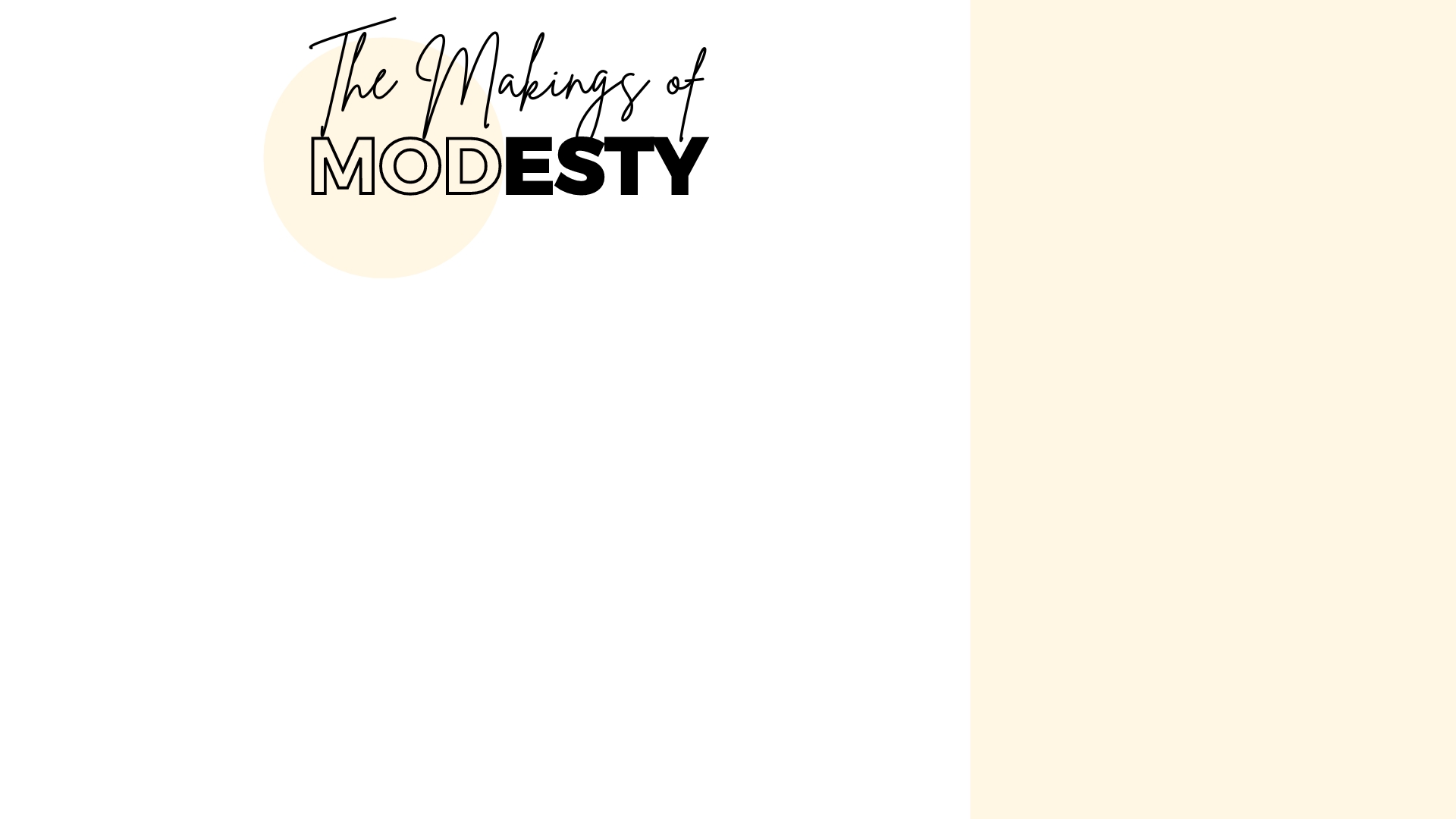 A Modesty Standard
The Standard of God’s Holiness
“Be holy, for I am holy” – 1 Peter 1:14-16
The question of modesty is one of holiness, purity, and morality.
The Standard of God’s Revelation (cf. 2 Timothy 3:16-17)
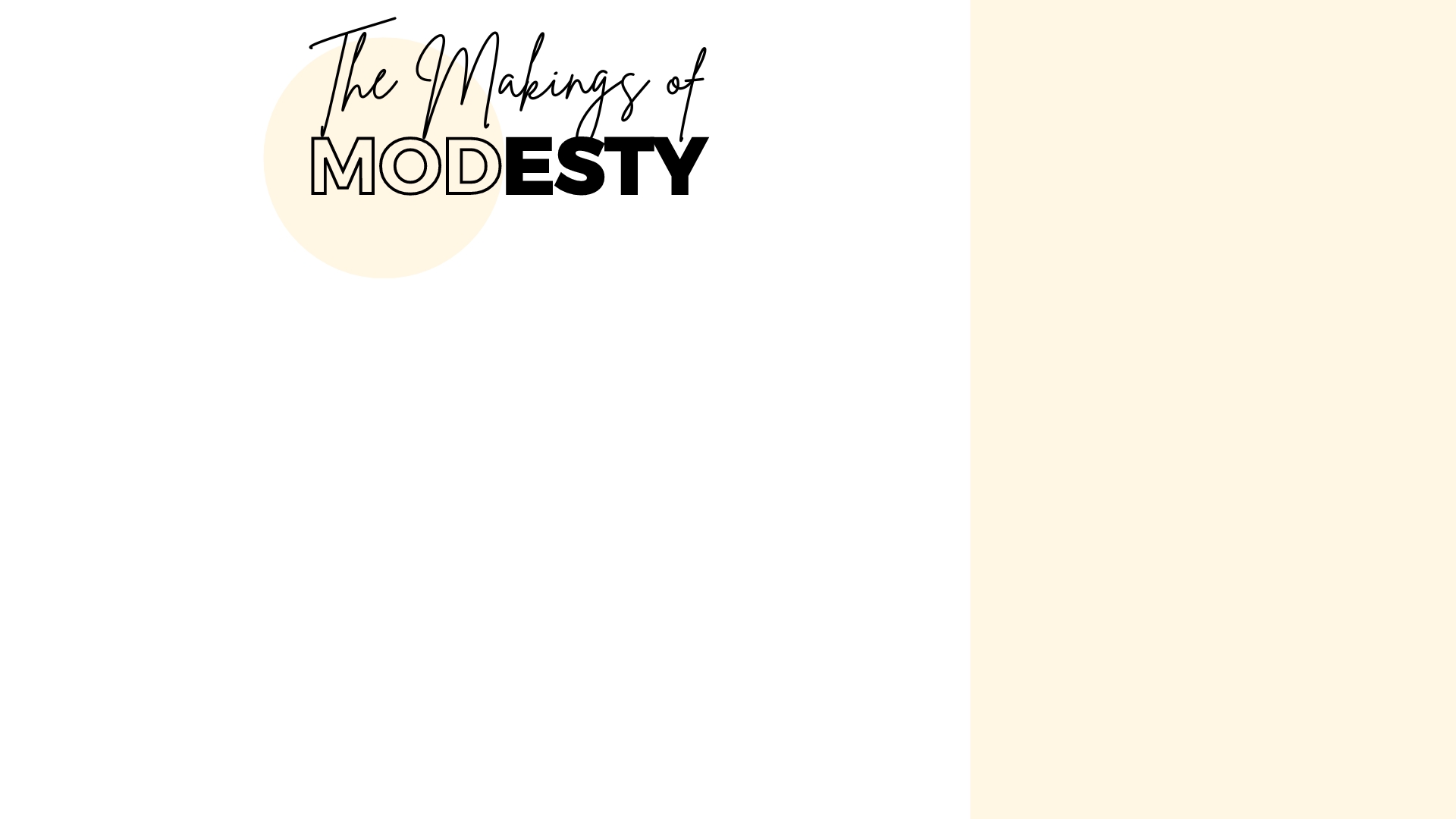 A Modesty Standard
A Modest Heart
What do we mean by “heart issue?”
The Bible Says Everything is a “Heart Issue”
Proverbs 4:23 – issues of life.
Matthew 15:18-19 – all sin.
Romans 6:17 – obedience.
Matthew 22:37, 40 – loving God.
Is that what we mean?
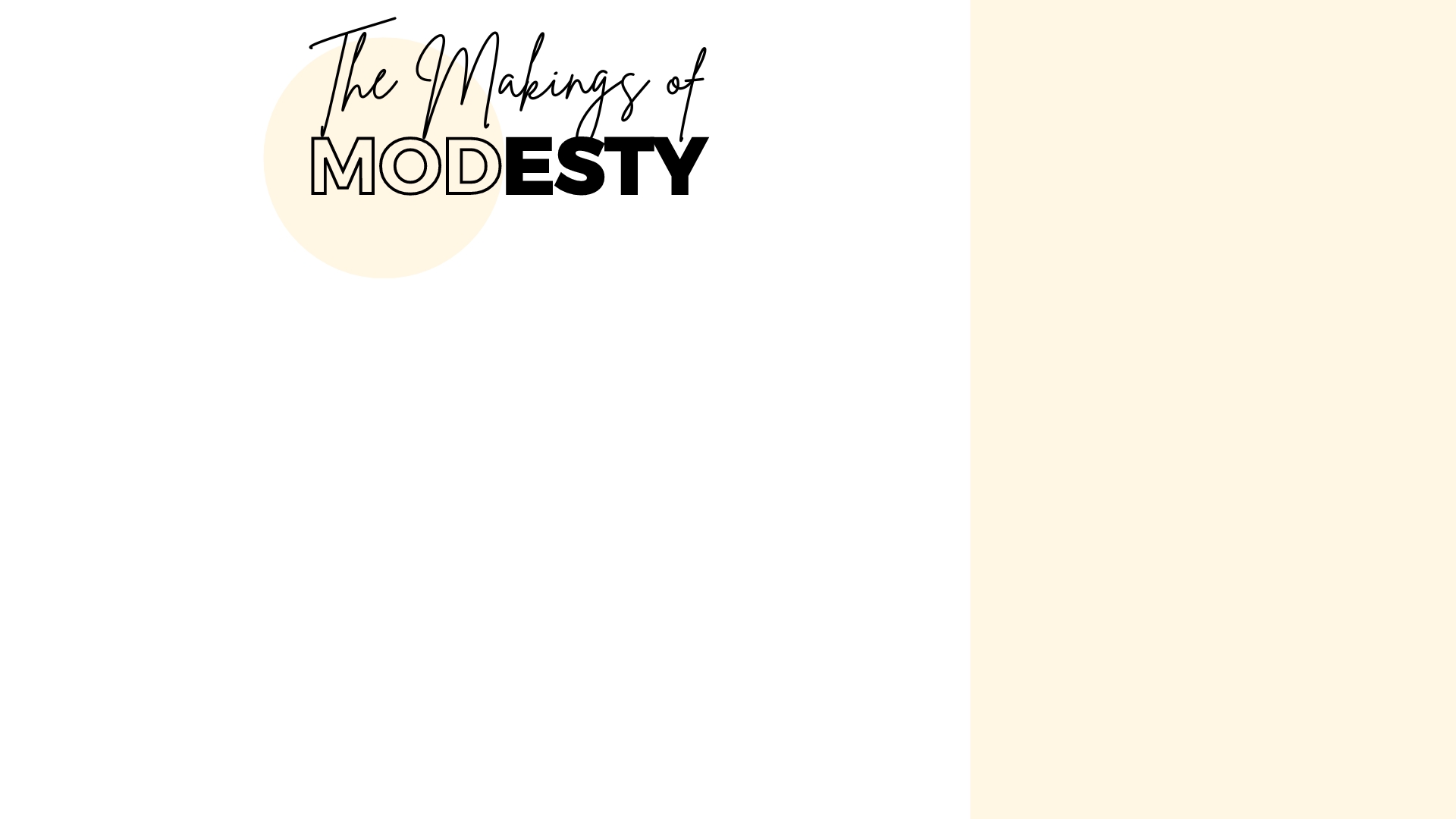 A Modesty Standard
A Modest Heart
The Modest Heart
Seeks God’s will honestly – Acts 17:11
Receives God’s will honestly – Luke 8:15
Submits to God’s will wholly – Matthew 26:39; James 2:10-12
Is driven by God’s will emotionally – Jeremiah 6:14-15; 2 Corinthians 5:9
The opposite – Matthew 15:8-9
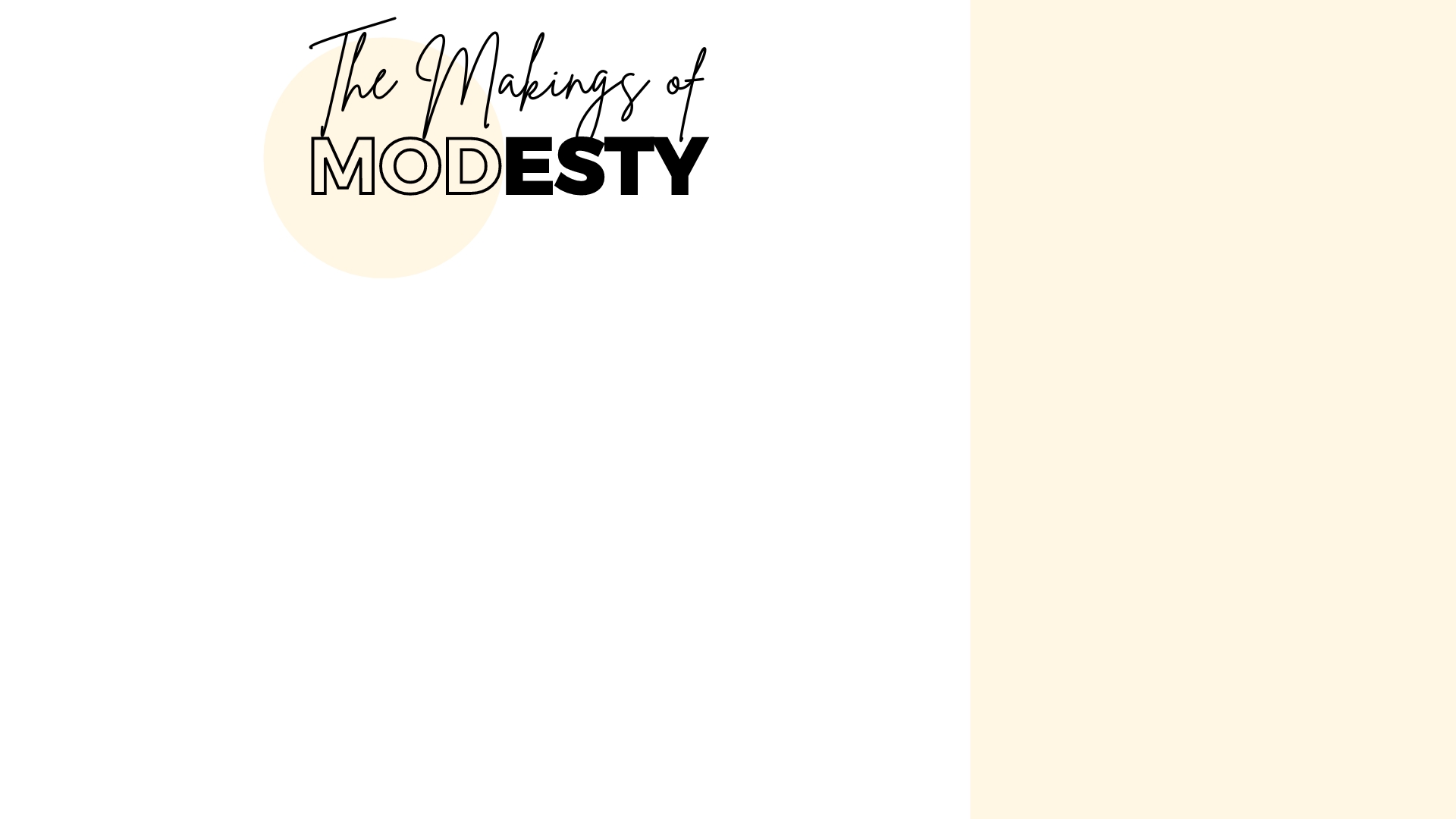 A Modesty Standard
A Modest Heart
A Modest Character
Modesty is a Matter of Character
Focus on inner character – 1 Timothy 2:9-10 (cf. Eph. 5:8, 10-12; 1 Cor. 9:27; Job 31:1-4)
A winsome character – 1 Peter 3:1-4
Possible to dress “modestly” but be an immodest person due to character flaw. However, biblically, modest apparel is in reflection of modest character.
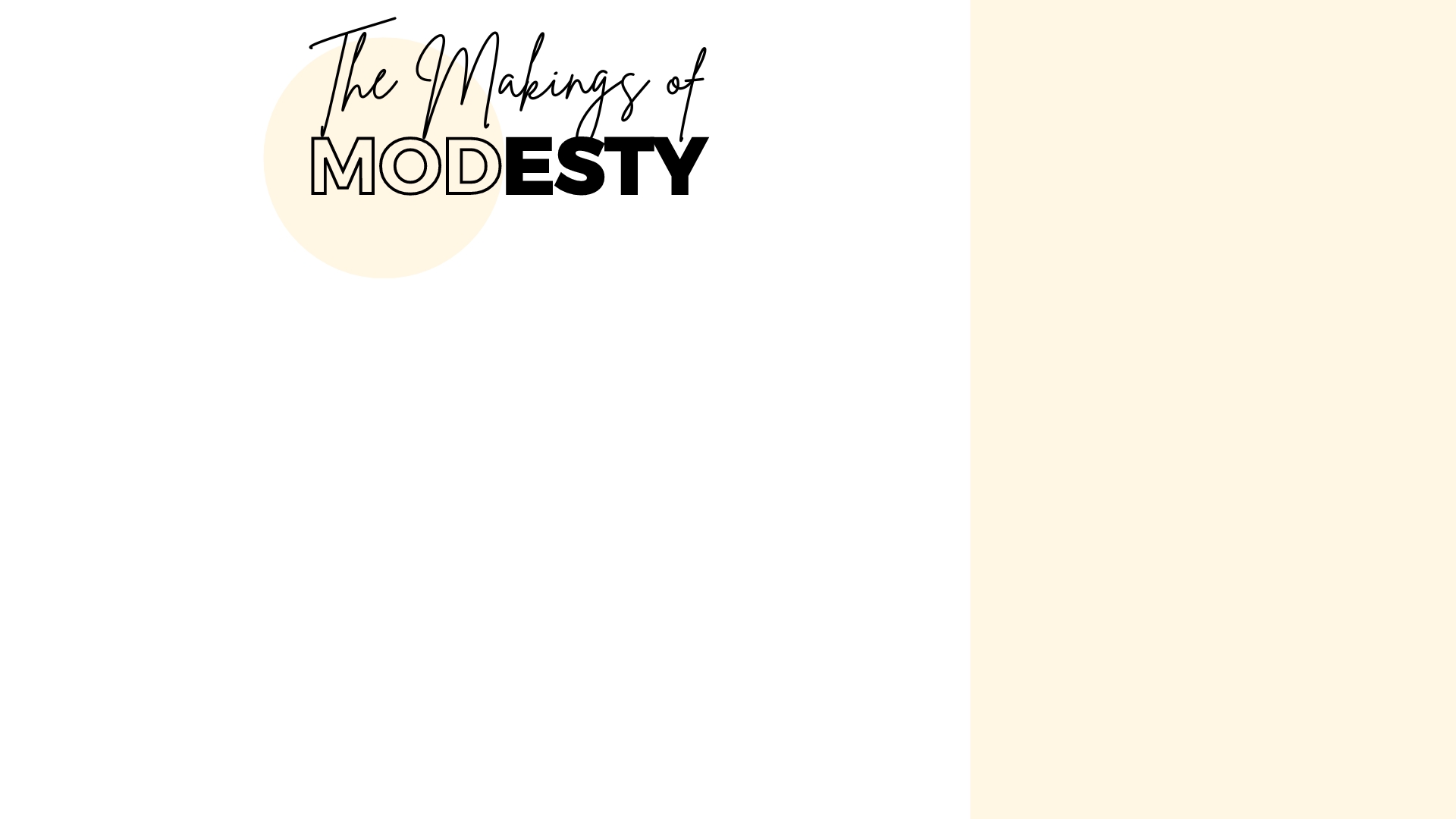 A Modesty Standard
A Modest Heart
A Modest Character
A Modest Behavior
Modesty Involves Chaste Conduct
Kosmios – “good behavior” (NKJV), “respectable” (NASB, ESV), “orderly” (ASV), “dignified” (RSV) – 1 Timothy 3:2
God-shaped character which translates to God-shaped conduct – James 4:7-8
1 Peter 3:1-2 – “chaste conduct accompanied by fear”
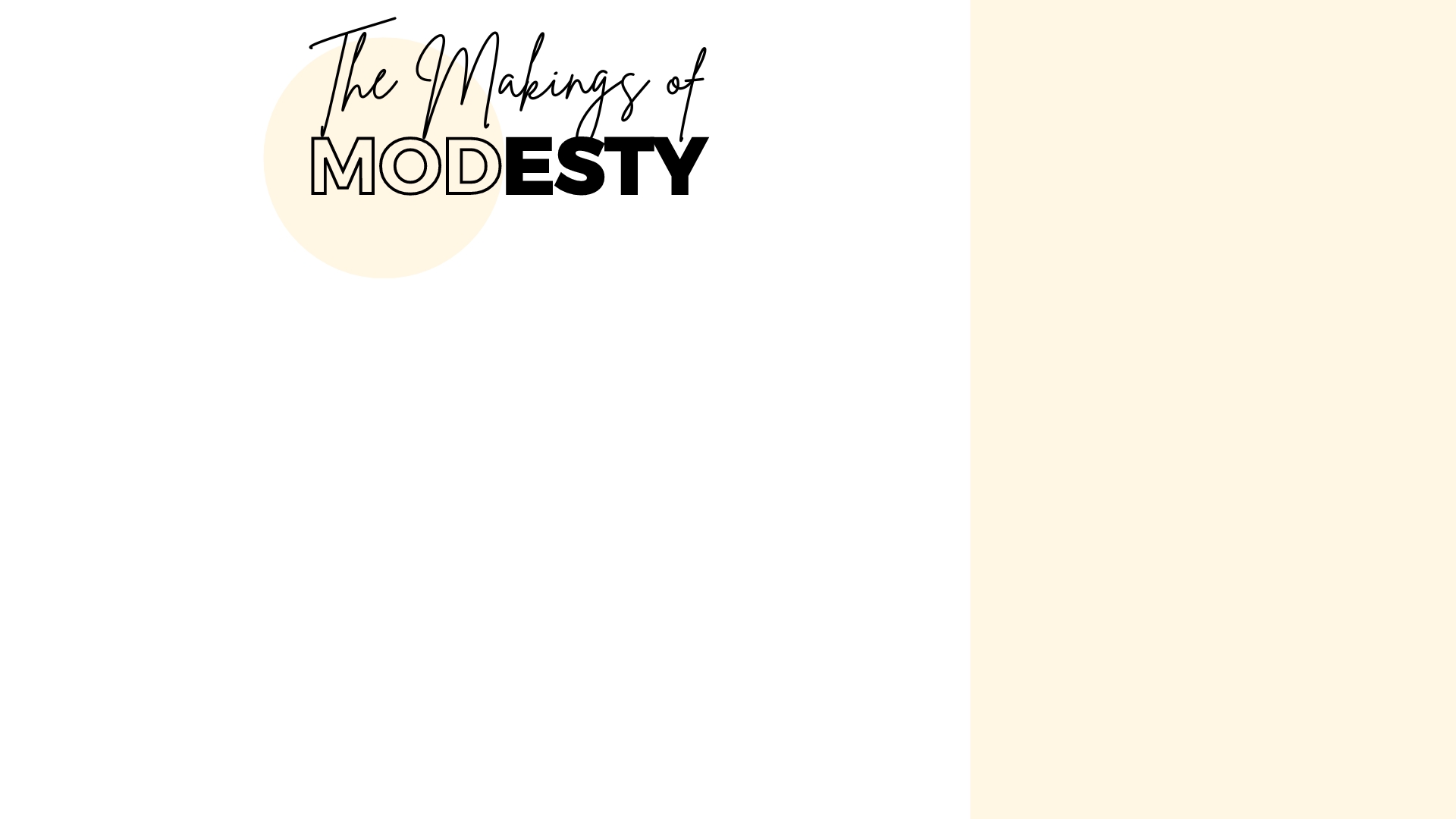 A Modesty Standard
A Modest Heart
A Modest Character
A Modest Behavior
Apparel is a Part of Conduct
Matthew 22:5, 11-13 – parable of wedding feast – disrespect, indifference, etc.
Matthew 6:16-18 – pride.
Isaiah 3:16-17 – pride, materialism, ostentatious character, lewdness.
Proverbs 7:10 – unchaste, lewdness.
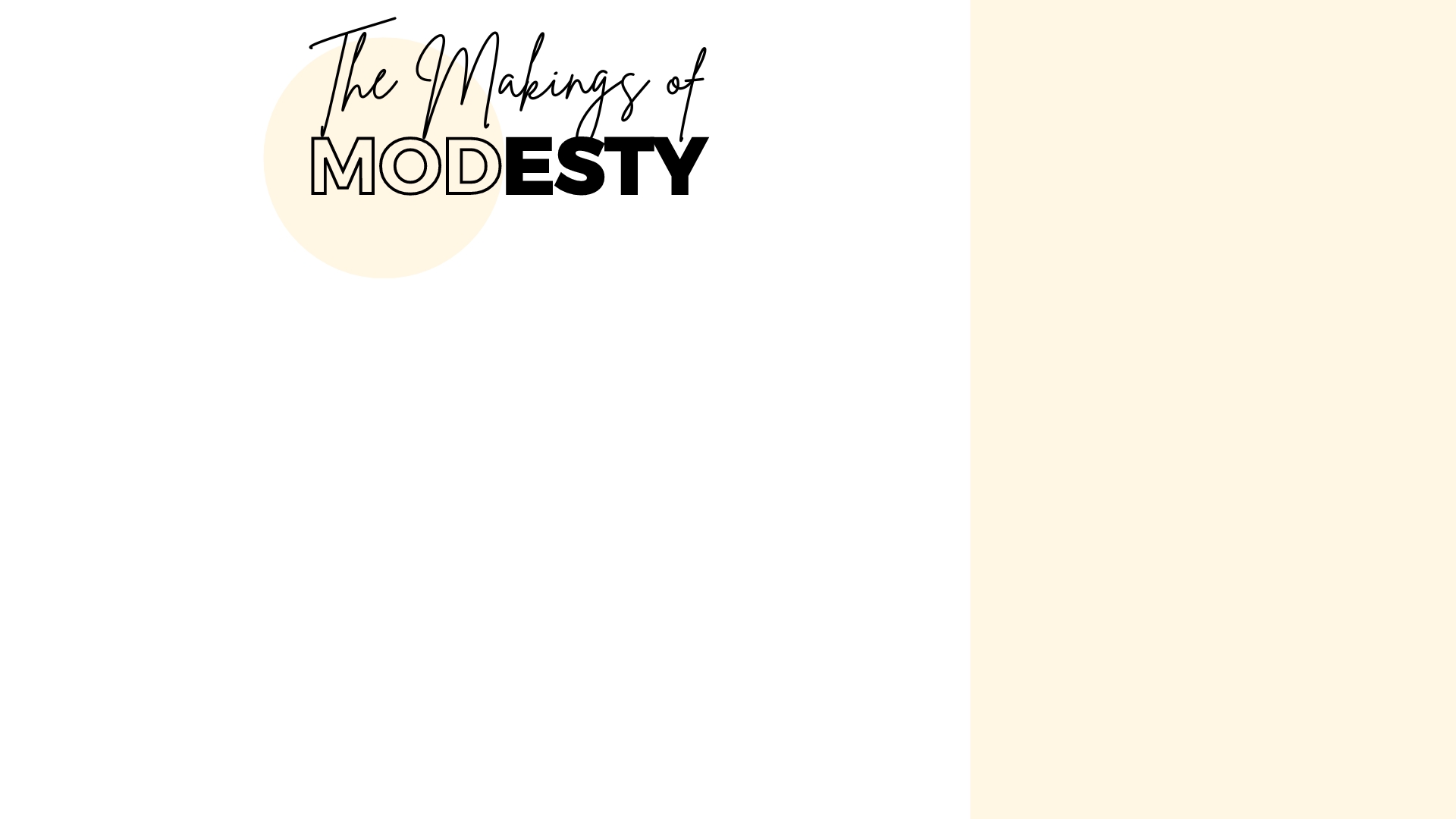 A Modesty Standard
A Modest Heart
A Modest Character
A Modest Behavior
A Modest Apparel
If I am modest by God’s standard, my:
HEART will be molded by God’s will.
CHARACTER will be in conformity to God’s will.
BEHAVIOR will be in conformity to God’s will.
APPAREL will be in conformity to God’s will.
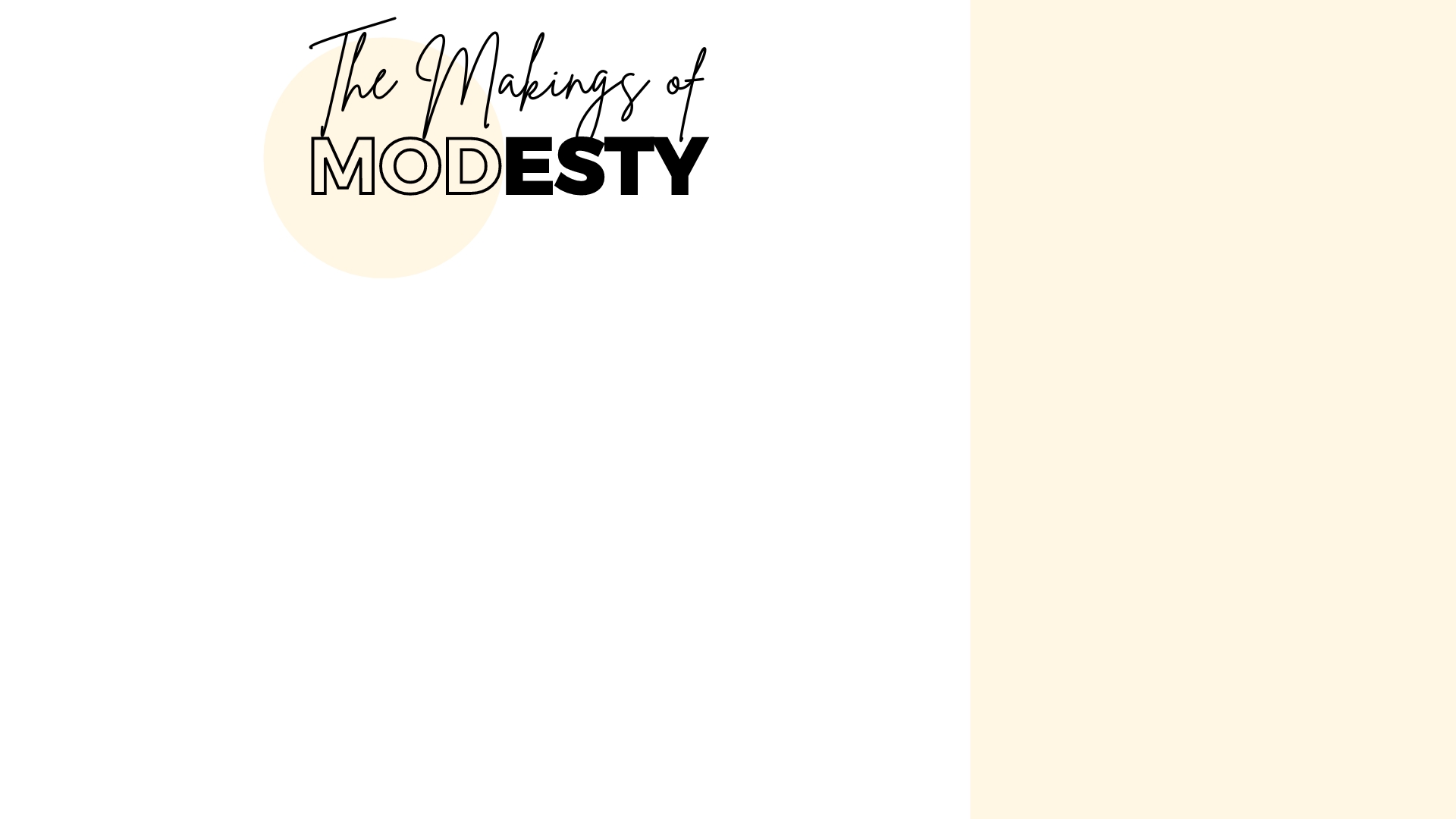 A Modesty Standard
A Modest Heart
A Modest Character
A Modest Behavior
A Modest Apparel
The Most Basic Part of Modest Apparel is the Coverage of Nakedness as God Defines It
The thigh – Exodus 28:42-43
The buttocks – Isaiah 20:3-4
The breasts – Proverbs 5:18-20
From the shoulders down to the knees – Genesis 3:10, 21 – coordinate with previous passages.
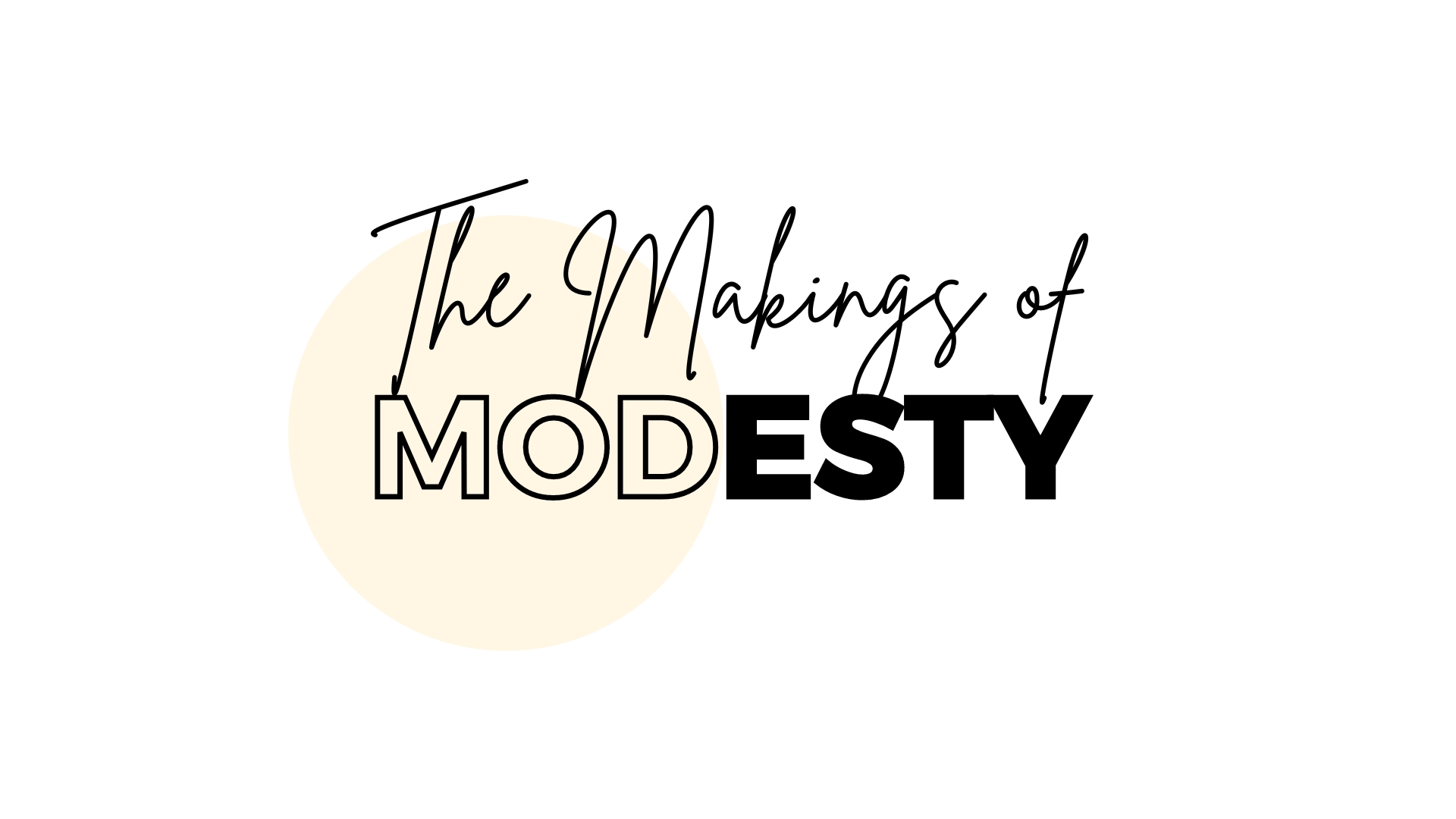